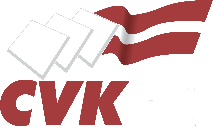 Vēlēšanu procesa piekļūstamība2022
Centrālās vēlēšanu komisijas informācija
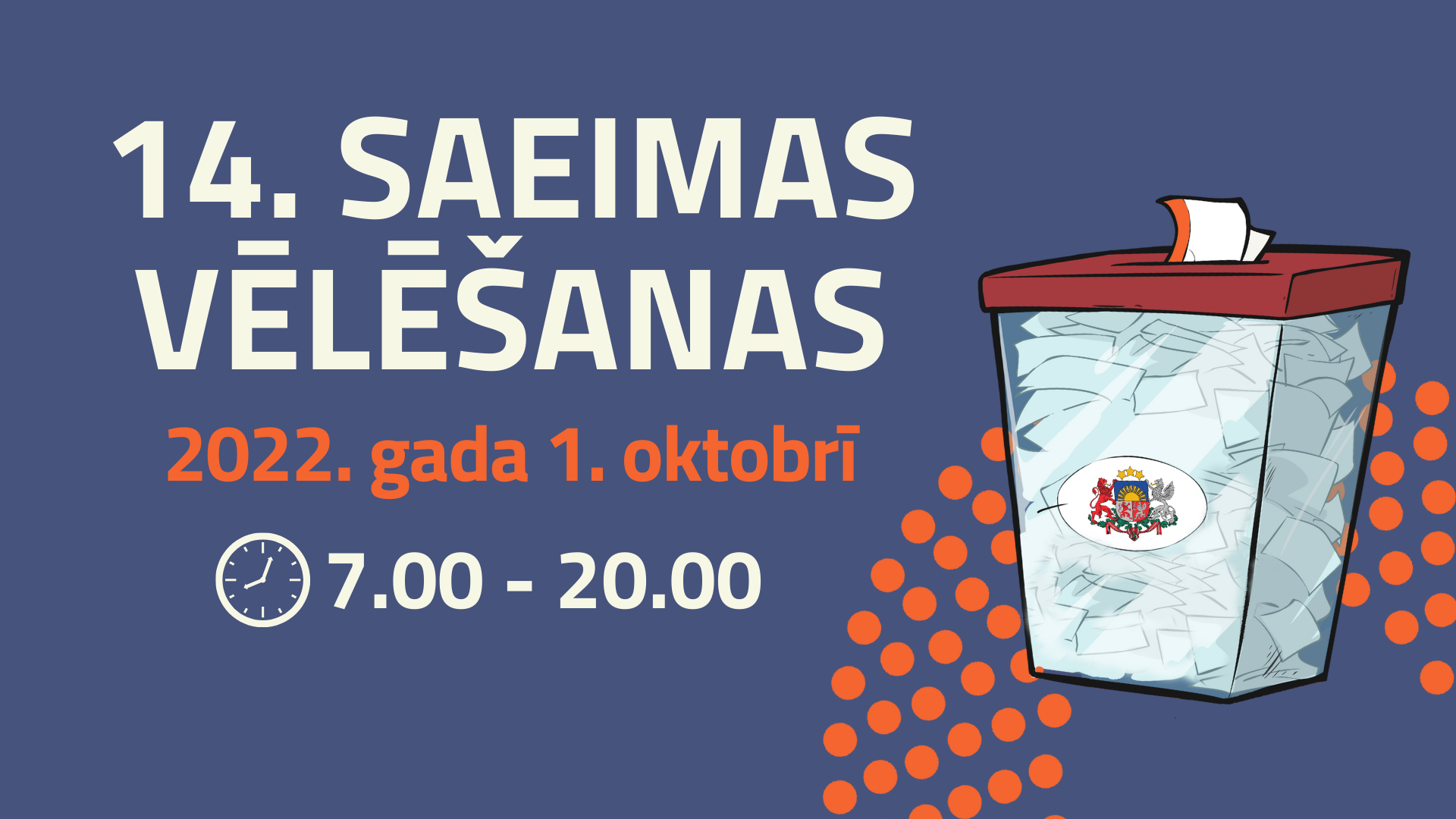 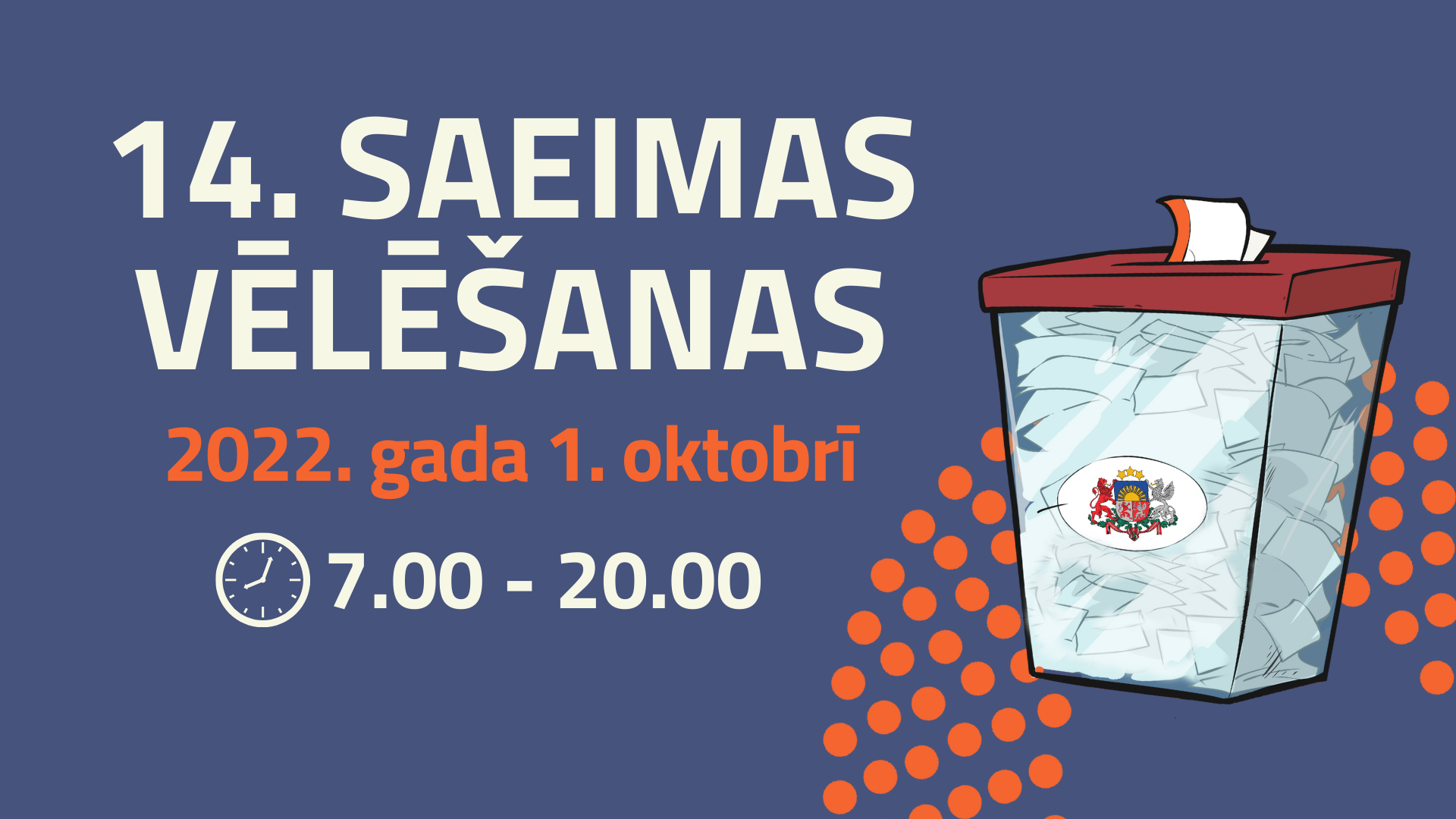 Likums «Par Centrālo vēlēšanu komisiju»
4.pants: Centrālā vēlēšanu komisija nodrošina Saeimas vēlēšanu likuma, Eiropas Parlamenta vēlēšanu likuma, Republikas pilsētas domes un novada domes vēlēšanu likuma un likuma «Par tautas nobalsošanu un likumu ierosināšanu» izpildi, kā arī šo likumu vienveidīgu un pareizi piemērošanu un kontrolē šo likumu precīzu izpildi.
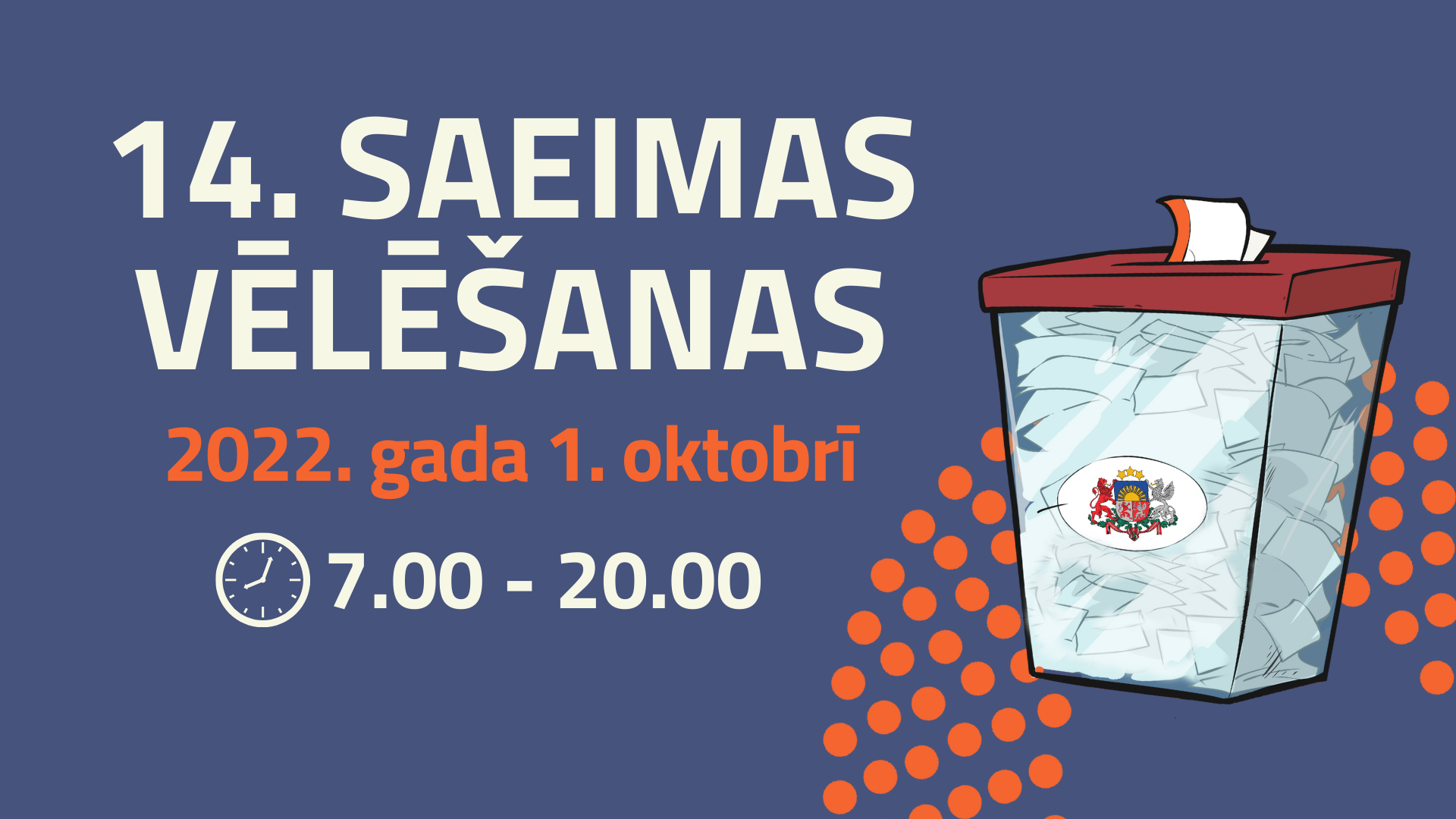 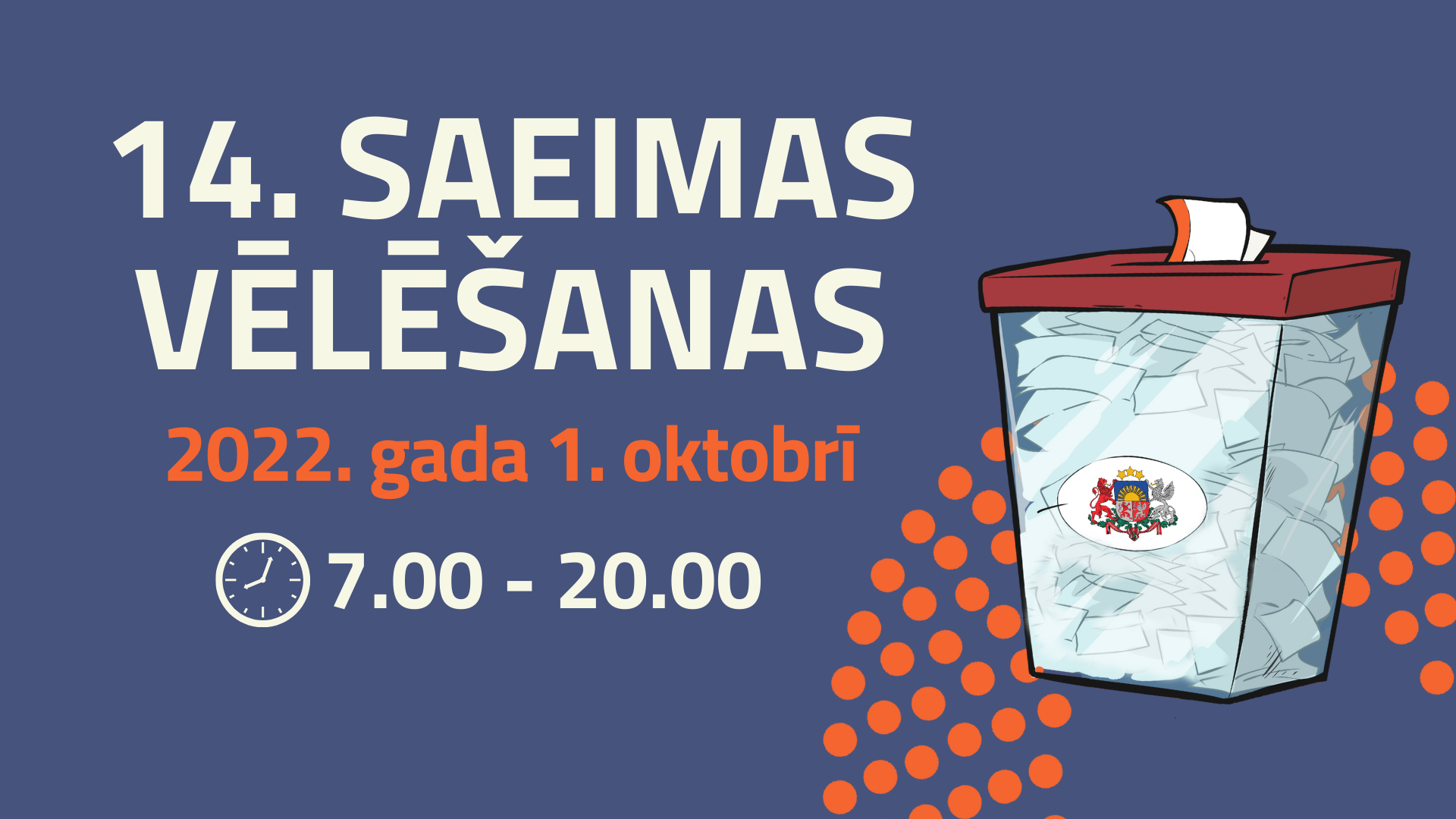 Nosacījumi vēlēšanu likumos attiecībā uz vēlētājiem ar funkcionāliem traucējumiem I
Vēlētājiem, kuri nevar nobalsot vēlēšanu iecirkņos veselības dēļ, organizējama balsošana viņu atrašanās vietā.
 Iespēju balsot vēlētāja atrašanā vietā var izmantot arī slimojošu personu aprūpētāji.
 Ja vēlētājs fizisku trūkumu dēļ pats nespēj balsot vai parakstīties balsotāju sarakstā, vēlētāja klātbūtnē pēc viņa norādījumiem atzīmes vēlēšanu zīmē izdara vai balsotāju sarakstā parakstās vēlētāja ģimenes loceklis vai kāda cita persona, kurai vēlētājs uzticas. (..) Šī persona nevar būt vēlēšanu komisijas loceklis.
 Šādas pašas iespējas nodrošināmas arī tautas nobalsošanā un parakstu vākšanā par apturētu likumu.
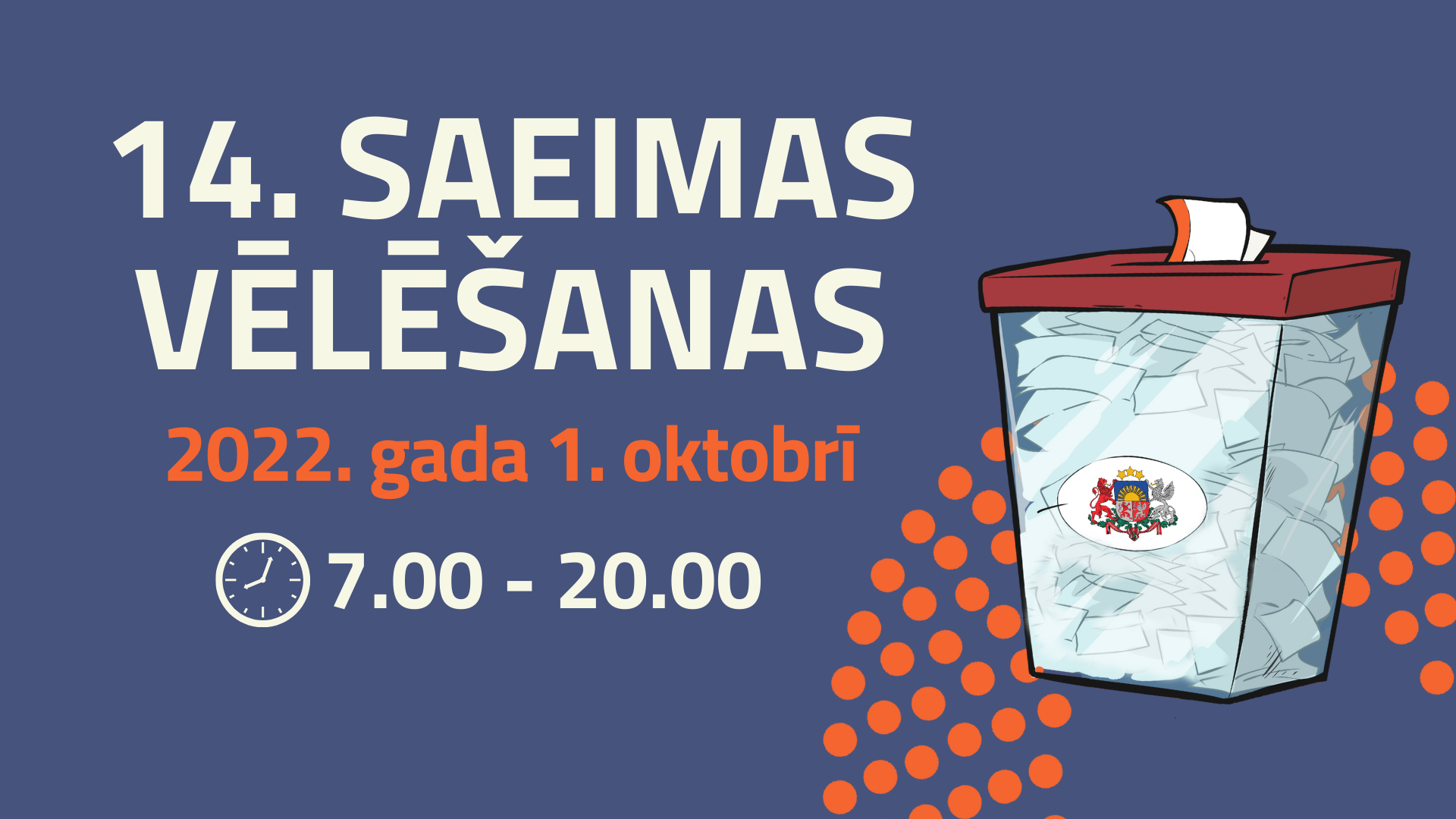 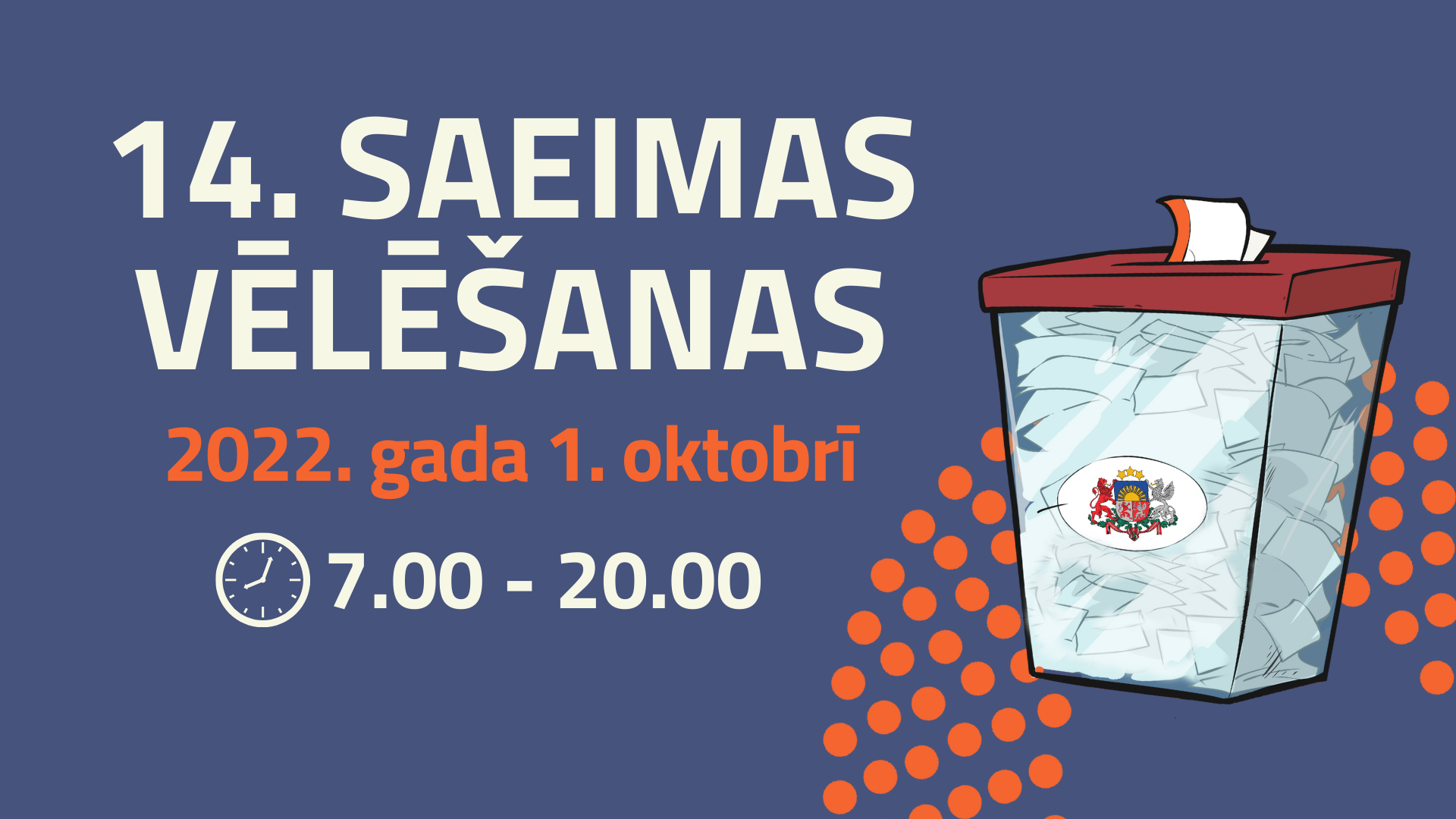 Nosacījumi vēlēšanu likumos attiecībā uz vēlētājiem ar funkcionāliem traucējumiem II
Citu nosacījumu, prasību vēlētāju ar funkcionāliem traucējumiem vēlēšanu piekļūstamības nodrošināšanai vēlēšanu likumos nav.
 Tas rada problēmas – piesaistīt finansējumu iniciatīvām, lai pilnveidotu vēlēšanu piekļūstamību.
 CVK nav kapacitātes jaunu projektu īstenošanai. 
 2021. gada pieredze: MK iekļāva Plānā personu ar invaliditāti vienlīdzīgu iespēju veicināšanai 2021.-2023. gadam CVK rosinātos pasākumus, bet nepieciešamo finansējumu pasākumu īstenošanai nepiešķīra.
Līdz ar to daļu pasākumu nebūs iespēju īstenot.
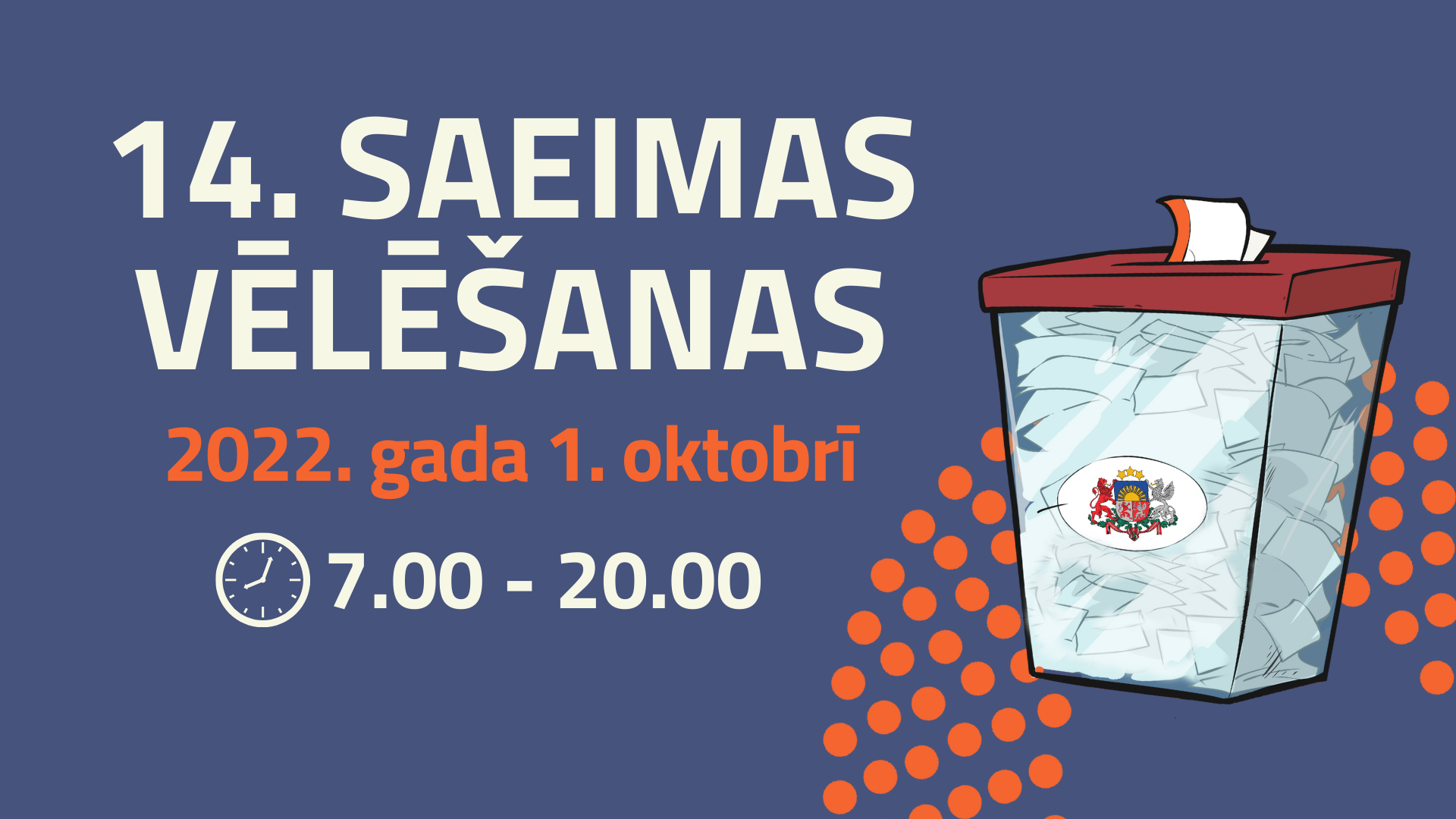 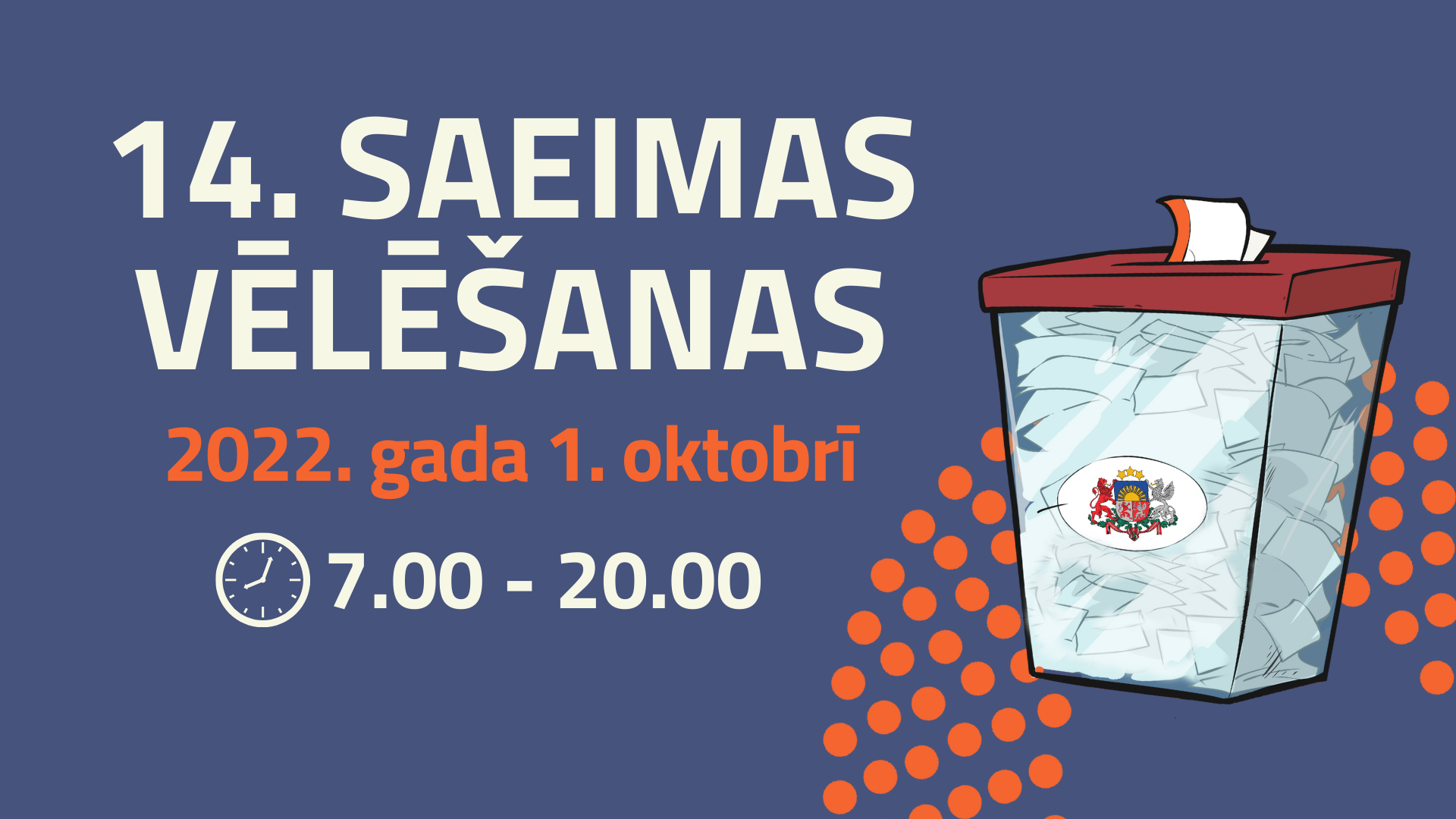 Pasākumi, ko Centrālā vēlēšanu komisija īsteno esošā finansējuma ietvaros I
Vēlēšanu iecirkņu, kuri pieejami vēlētājiem ar kustību traucējumiem, saraksts.
2022.gada Saeimas vēlēšanās:
	- 673 jeb 71% vēlēšanu iecirkņu Latvijā pieejami iekļūšanai vēlētājiem 	ar kustību traucējumiem
	- iecirkņu saraksts pieejams www.cvk.lv un pa uzziņu tālruni.
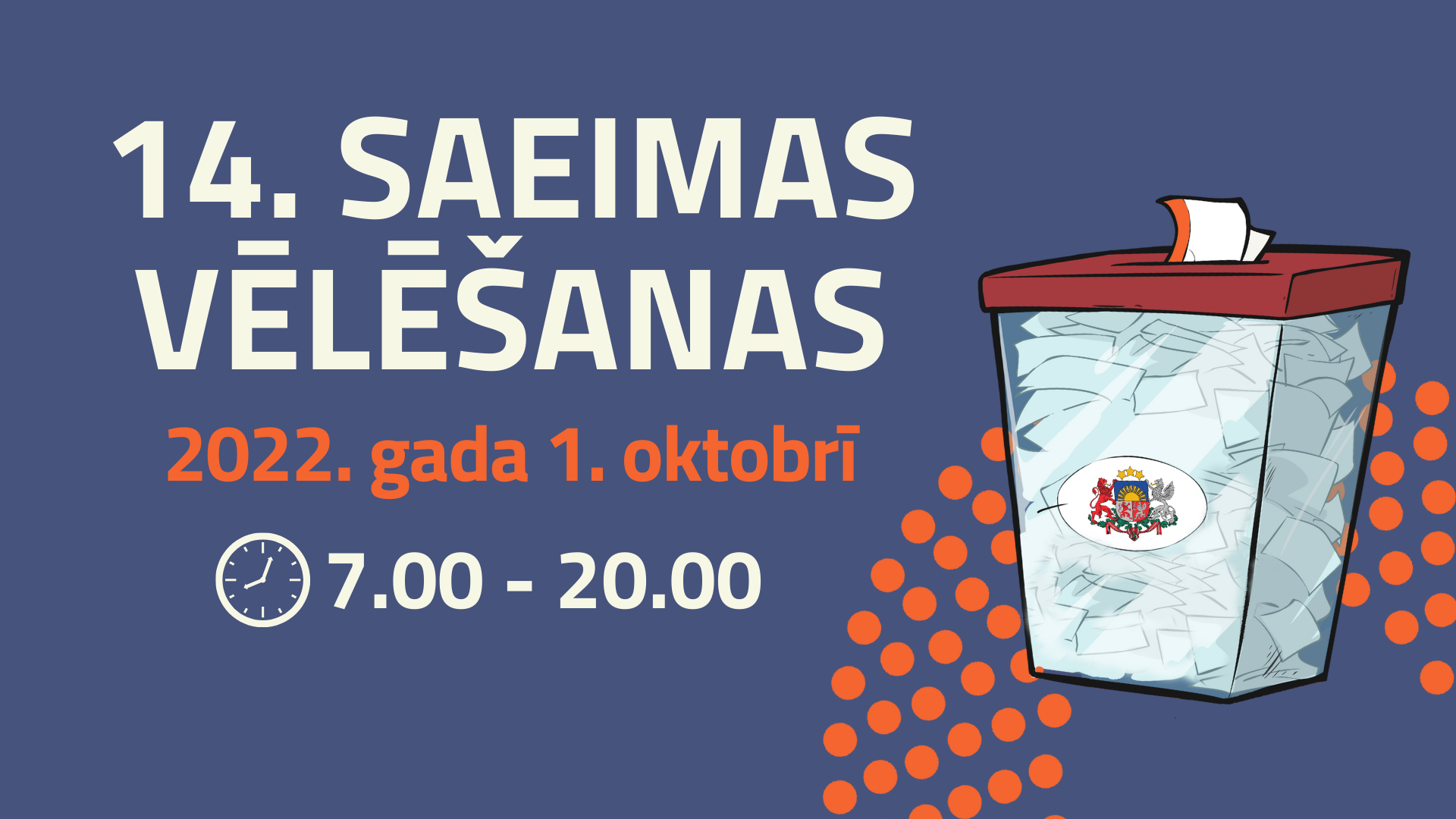 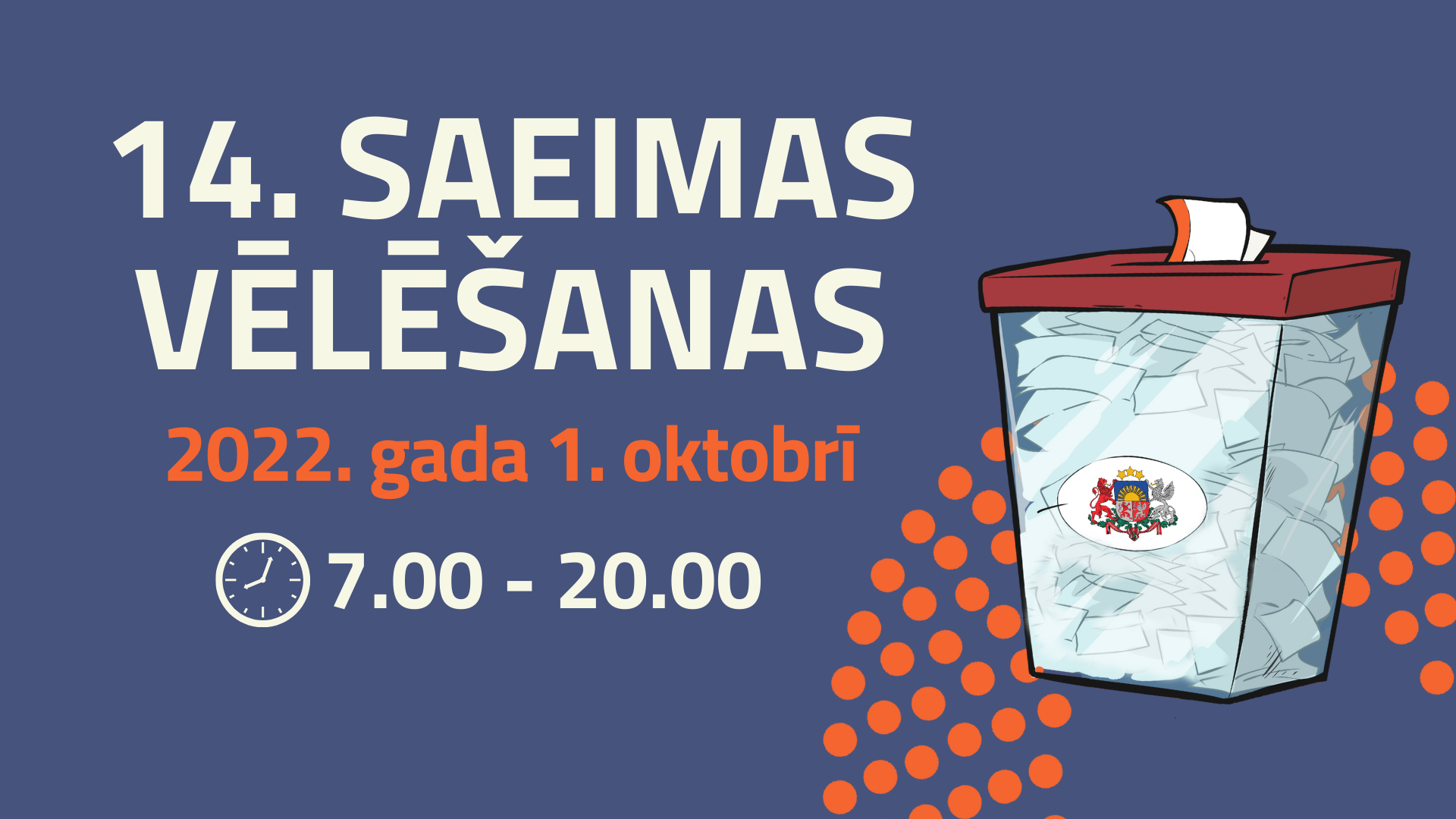 Pasākumi, ko Centrālā vēlēšanu komisija īsteno esošā finansējuma ietvaros II
Pamatinformācija par balsošanas kārtību informatīvajos klipos rakstveidā.
 Bukleti vieglajā valodā par Saeimas vēlēšanu, Eiropas Parlamenta vēlēšanu, pašvaldību vēlēšanu kārtību.
 Informācija vieglajā valodā Centrālās vēlēšanu komisijas mājaslapā.
Vēlēšanu rezultātu mājaslapa pielāgota vēlētājiem ar redzes traucējumiem.
Informatīvās norādes (kartītes) vēlēšanu iecirkņu komisijām saziņai ar vēlētājiem ar dzirdes traucējumiem.
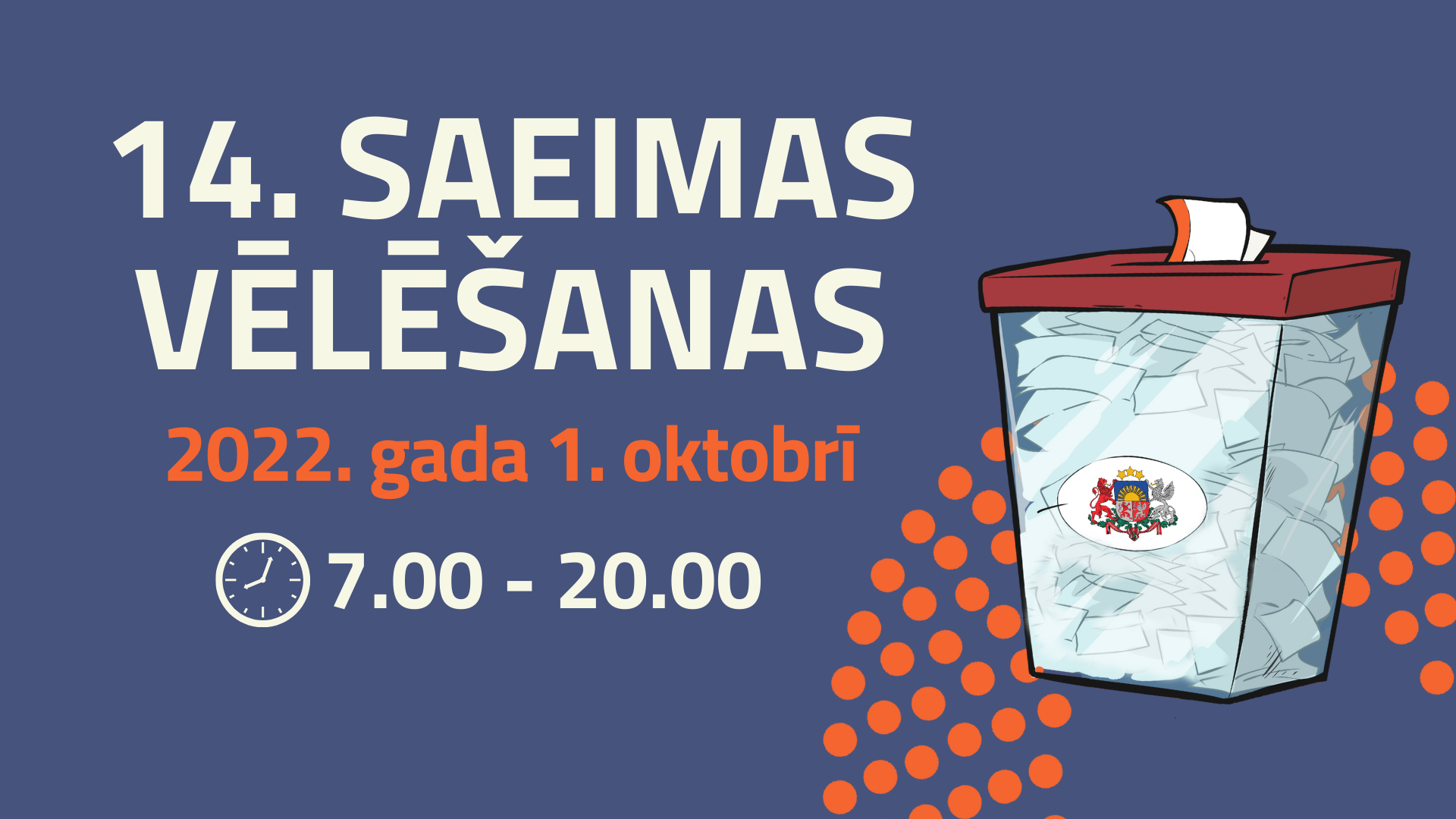 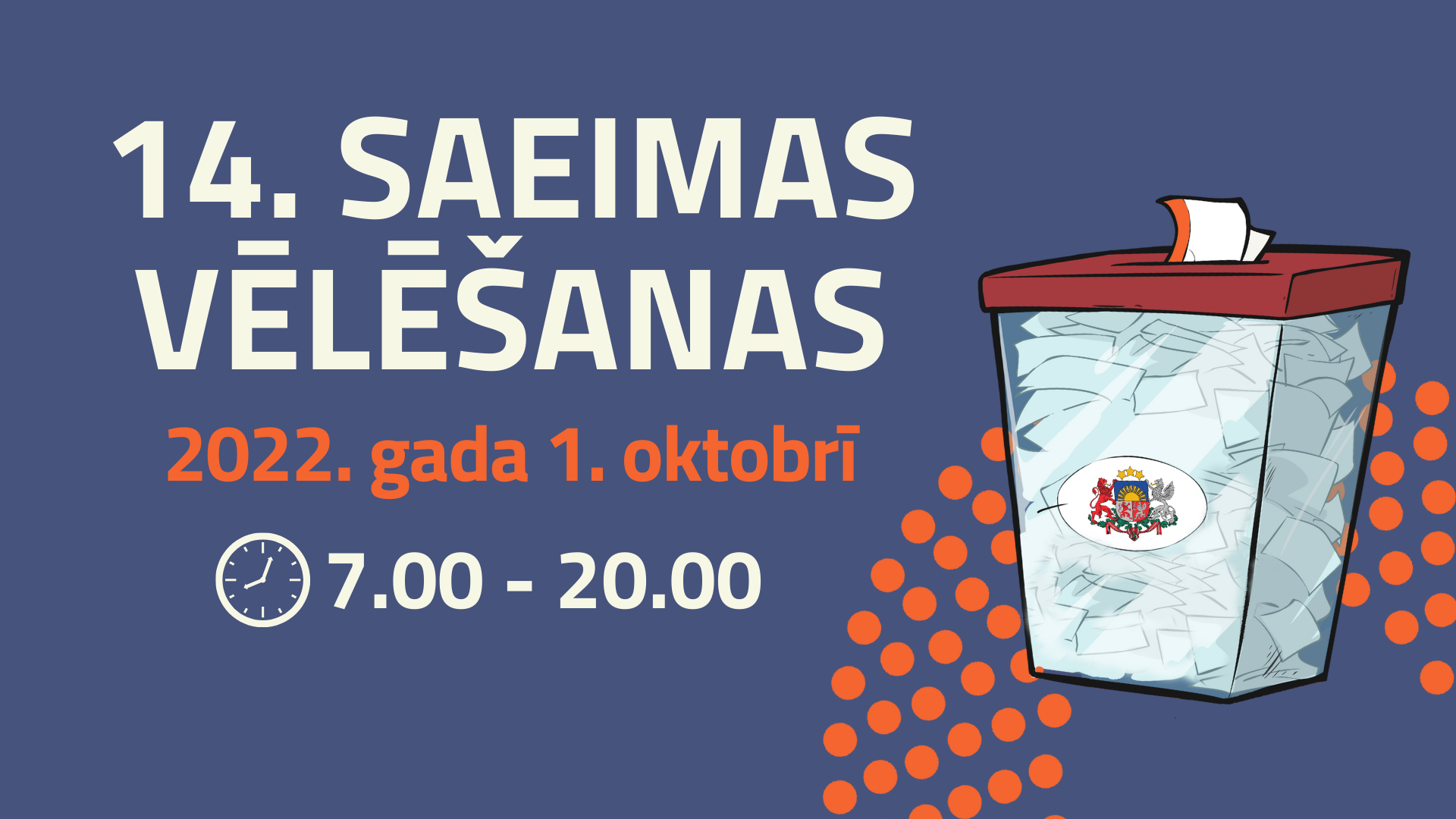 Pasākumi, ko Centrālā vēlēšanu komisija īsteno esošā finansējuma ietvaros III
Priekšvēlēšanu programmas ieskaņotas audio formātā (Saeimas un Eiropas Parlamenta vēlēšanās).
 Priekšvēlēšanu programmu tulkošana latviešu nedzirdīgo zīmju valodā (ne visās vēlēšanās).
 Audio ieraksti par balsošanas kārtību.
Uzziņu tālrunis vēlētājiem, t.sk. iespēja noskaidrot informāciju par balsošanas iespējām vēlētājiem ar funkcionāliem traucējumiem.
 Vadlīnijas vēlēšanu iecirkņu komisijām «Ieteikumi saziņai ar vēlētāju ar īpašām vajadzībām».
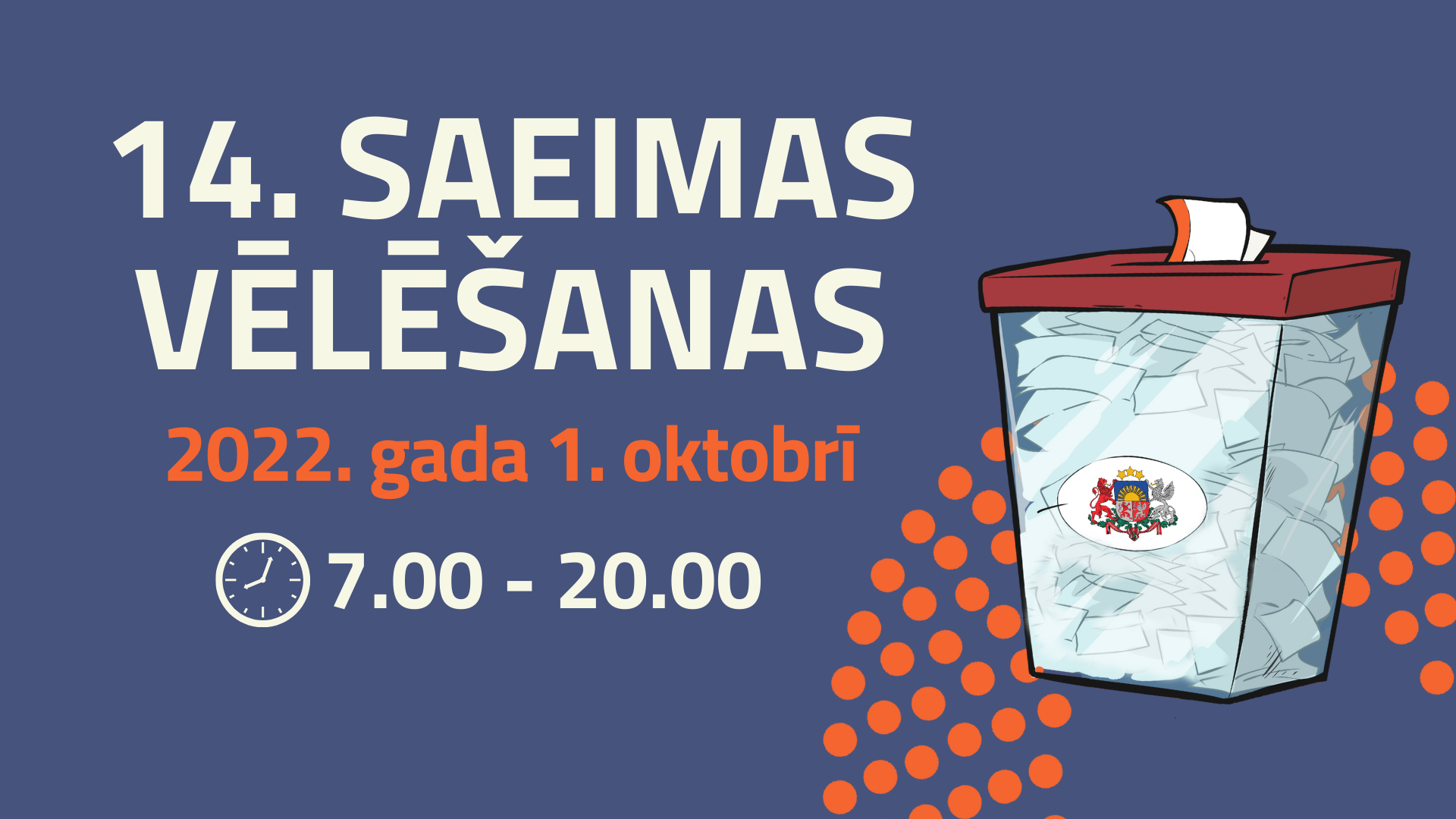 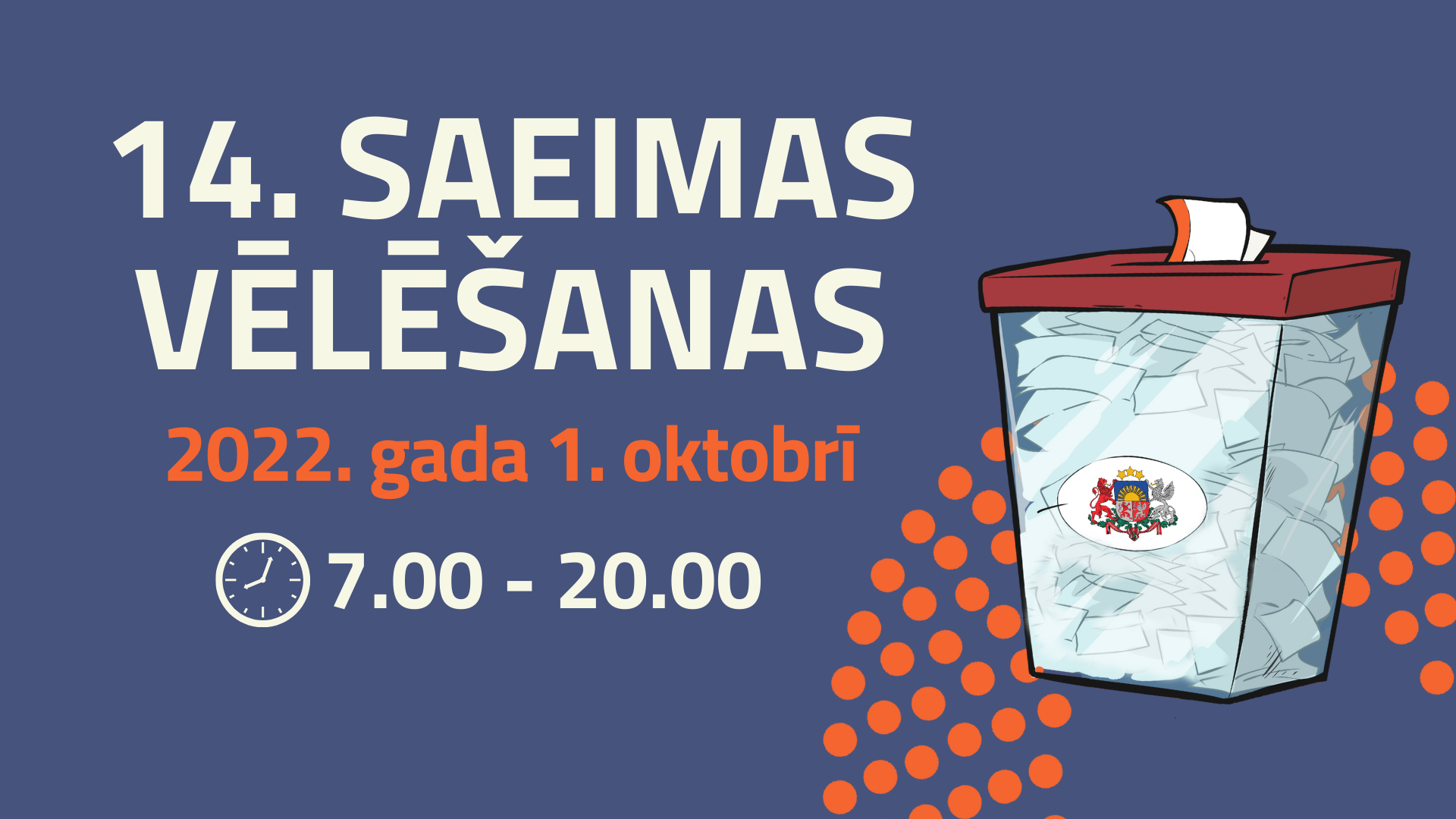 Pasākumi, ko Centrālā vēlēšanu komisija īsteno esošā finansējuma ietvaros IV
Papildus 2022. gada Saeimas vēlēšanās sadarbībā ar «SUSTENTO»:
 Ieteikumi pašvaldībām «Minimālās prasības vēlēšanu iecirkņu pieejamībai» vēlēšanu iecirkņu saraksta aktualizēšanas laikā .
 Ieteikumi vēlēšanu iecirkņu komisijām vēlēšanu pieejamības nodrošināšanai cilvēkiem ar funkcionāliem traucējumiem.
 Lekcija vēlēšanu iecirkņu komisijām «Vēlēšanu pieejamības nodrošināšana cilvēkiem ar funkcionāliem traucējumiem».
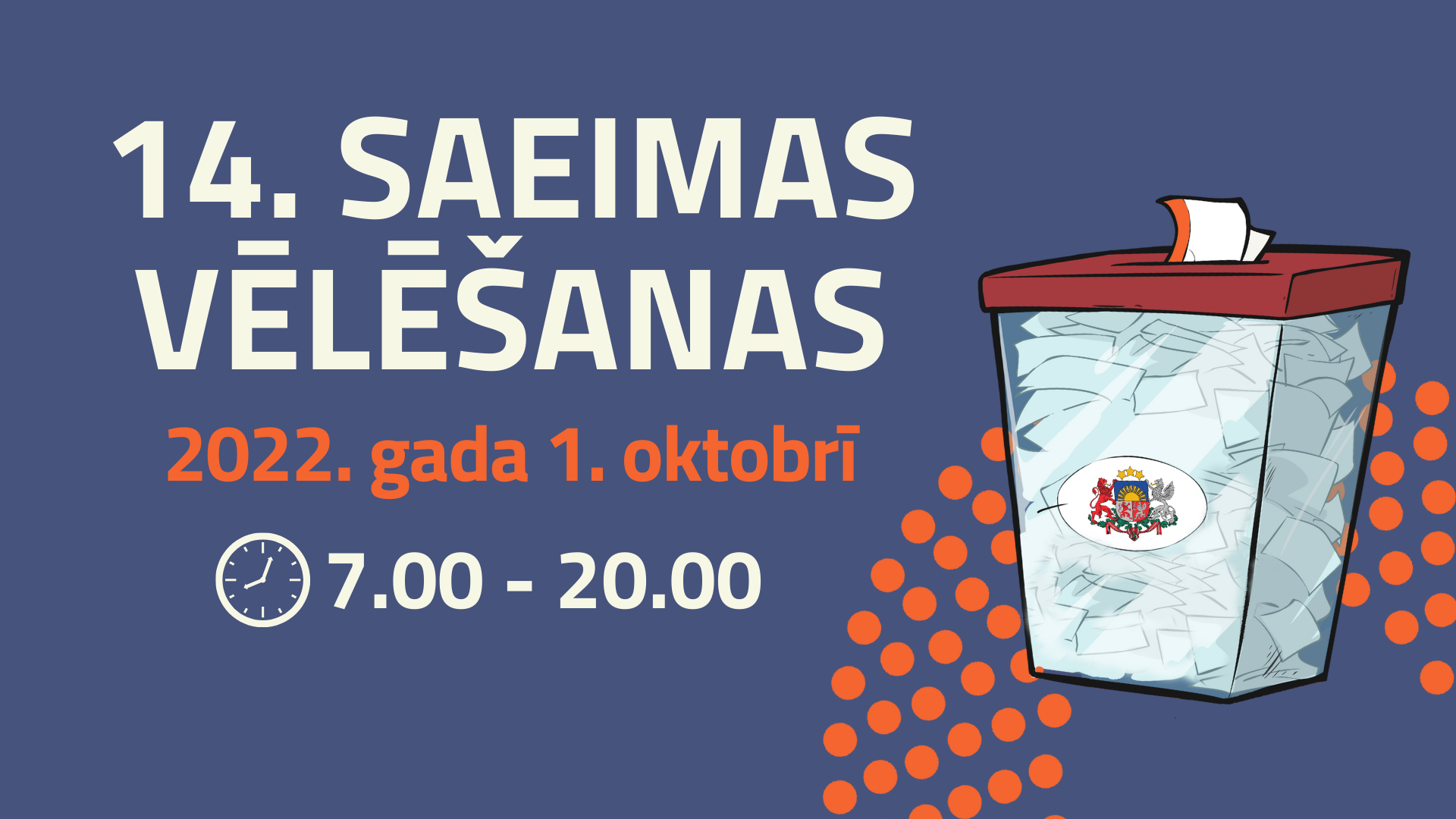 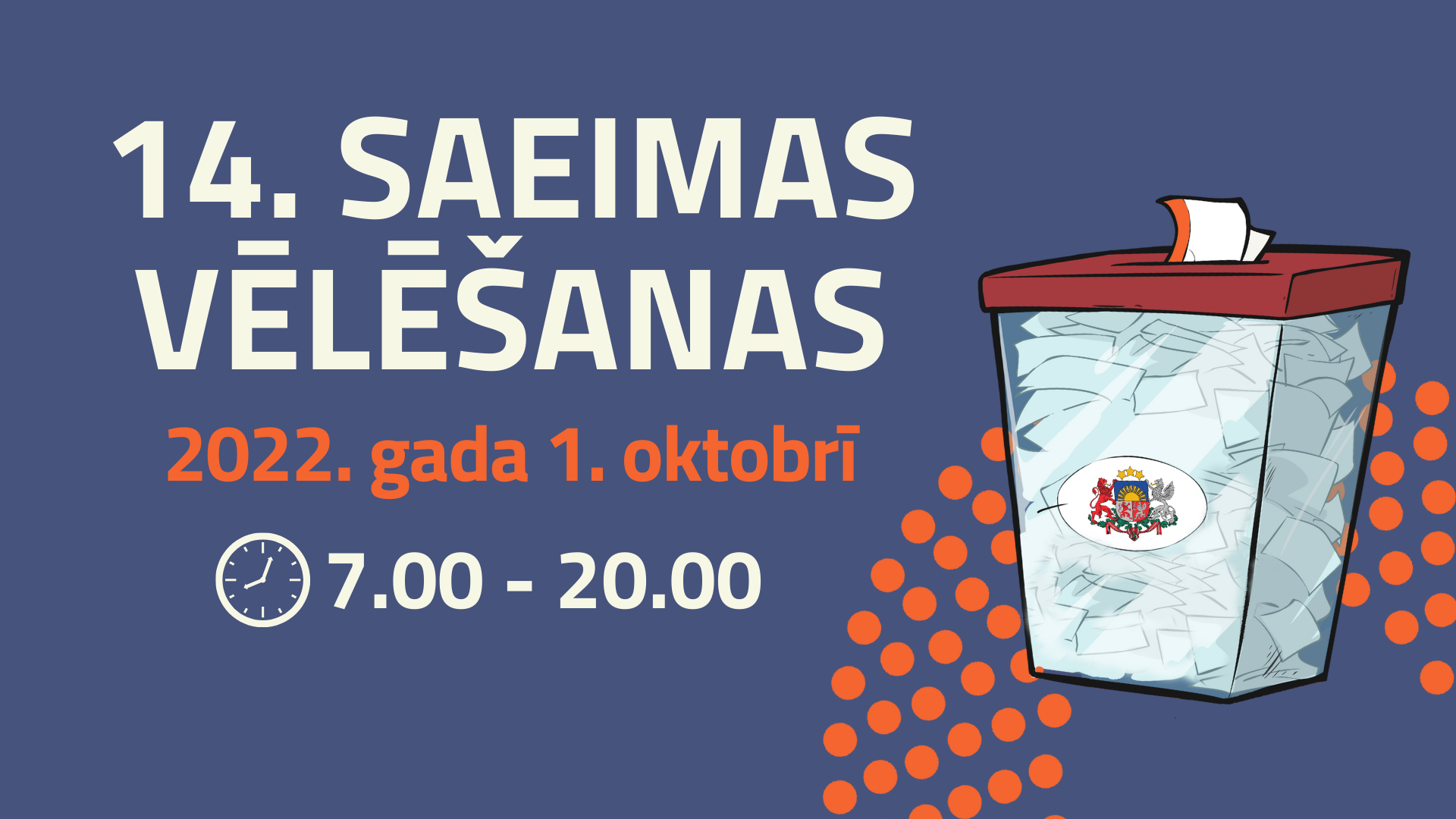 Uzdevumi vēlēšanu procesa piekļūstamības uzlabošanai
Vēlēšanu iecirkņu pielāgošana vēlētājiem ar funkcionālajiem traucējumiem: 	
	- vēlēšanu iecirkņu aprīkojums
 Finansējuma piesaiste pasākumu vēlēšanu procesa piekļūstamības īstenošanai vēlētājiem ar funkcionāliem traucējumiem.
 Centrālās vēlēšanu komisijas kapacitātes palielināšana šādu projektu īstenošanai. 
 Partiju, partiju apvienību iesaiste vēlēšanu procesa piekļūstamības nodrošināšanā.
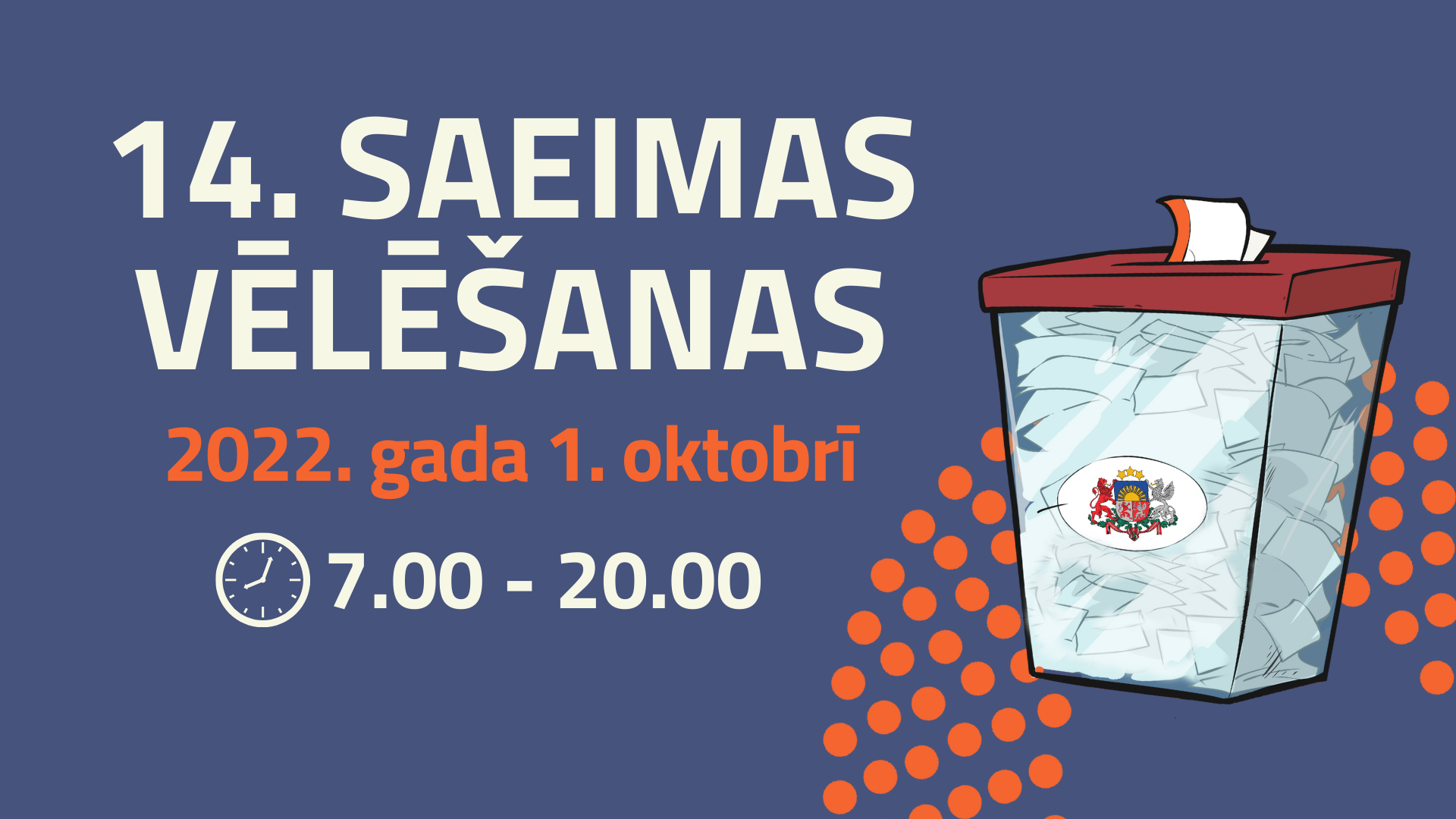 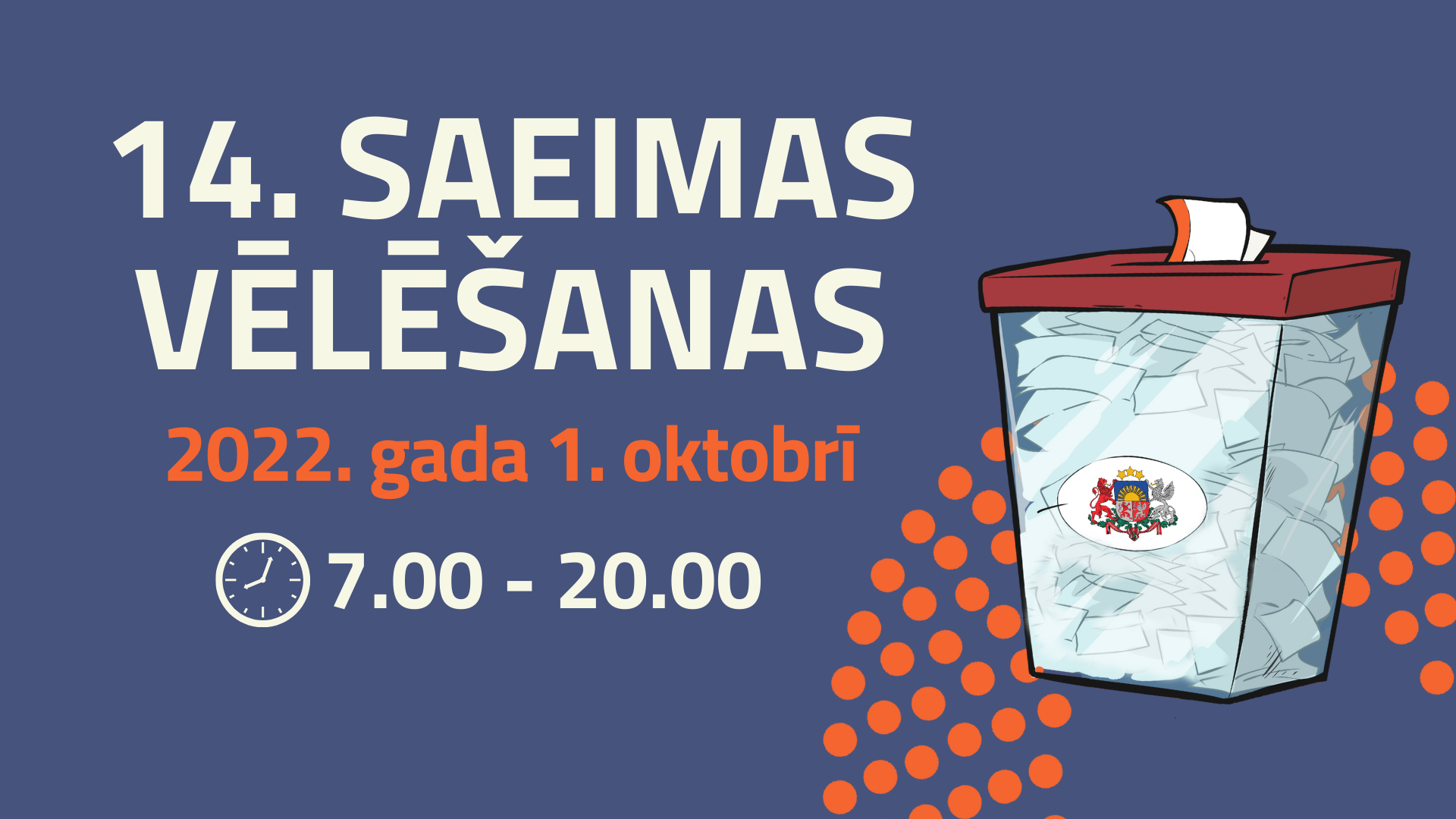 Priekšlikumi īstermiņā ieviešamajiem pasākumiem (2023.-2025.)
Īstenota mērķa grupas aptauja vai padziļinātās intervijas par nepieciešamajiem pasākumiem vēlēšanu procesa piekļūstamības veicināšanai.
 Diskusija par nepieciešamajiem grozījumiem vēlēšanu likumos vēlēšanu procesa piekļūstamības veicināšanai.
 Grozījumu vēlēšanu likumos izstrāde un iesniegšana izskatīšanai parlamentā.
 Projekta izstrāde materiāltehniskā nodrošinājuma pilnveidošanai vēlēšanu iecirkņos personām ar funkcionāliem traucējumiem.
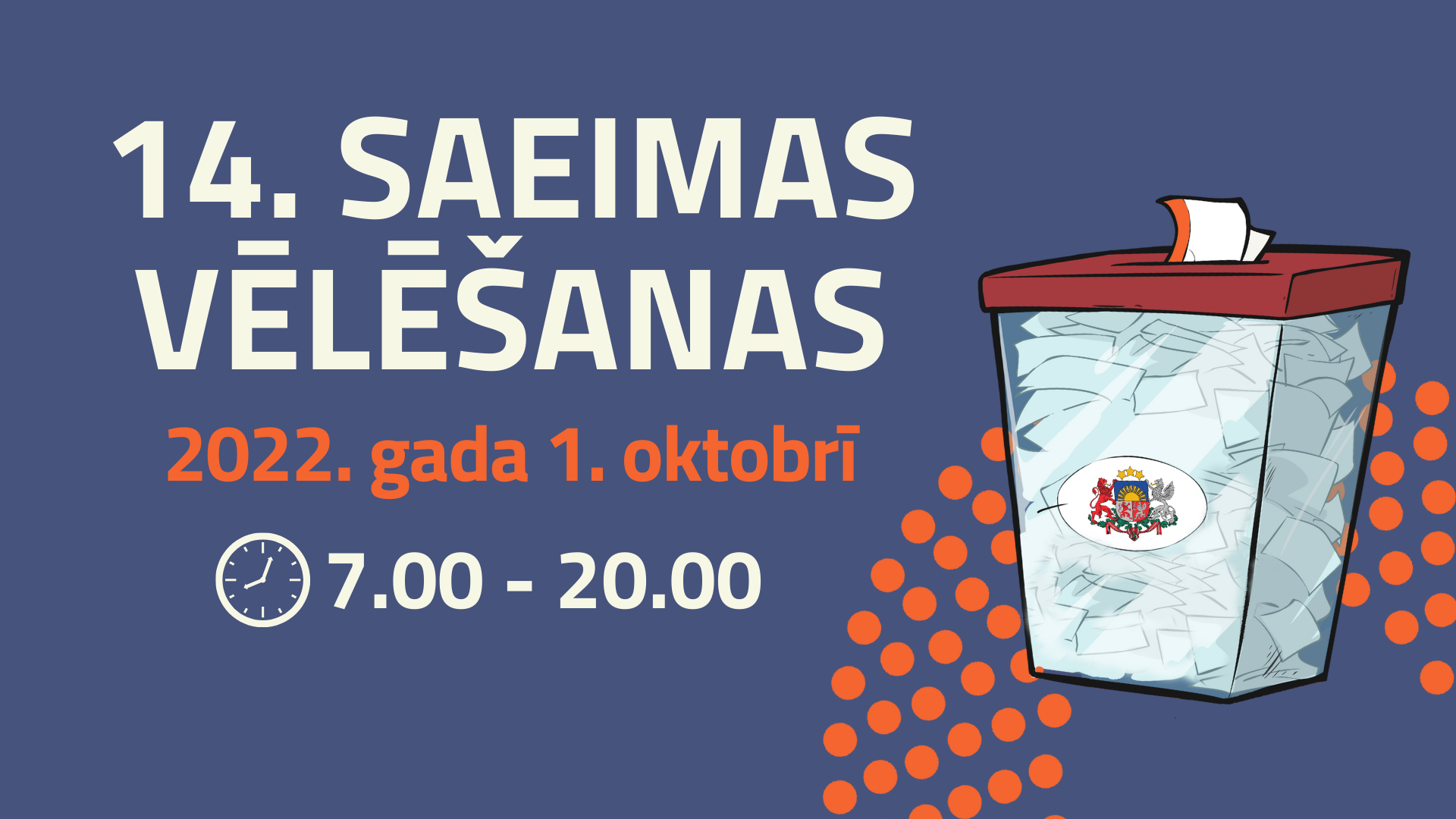 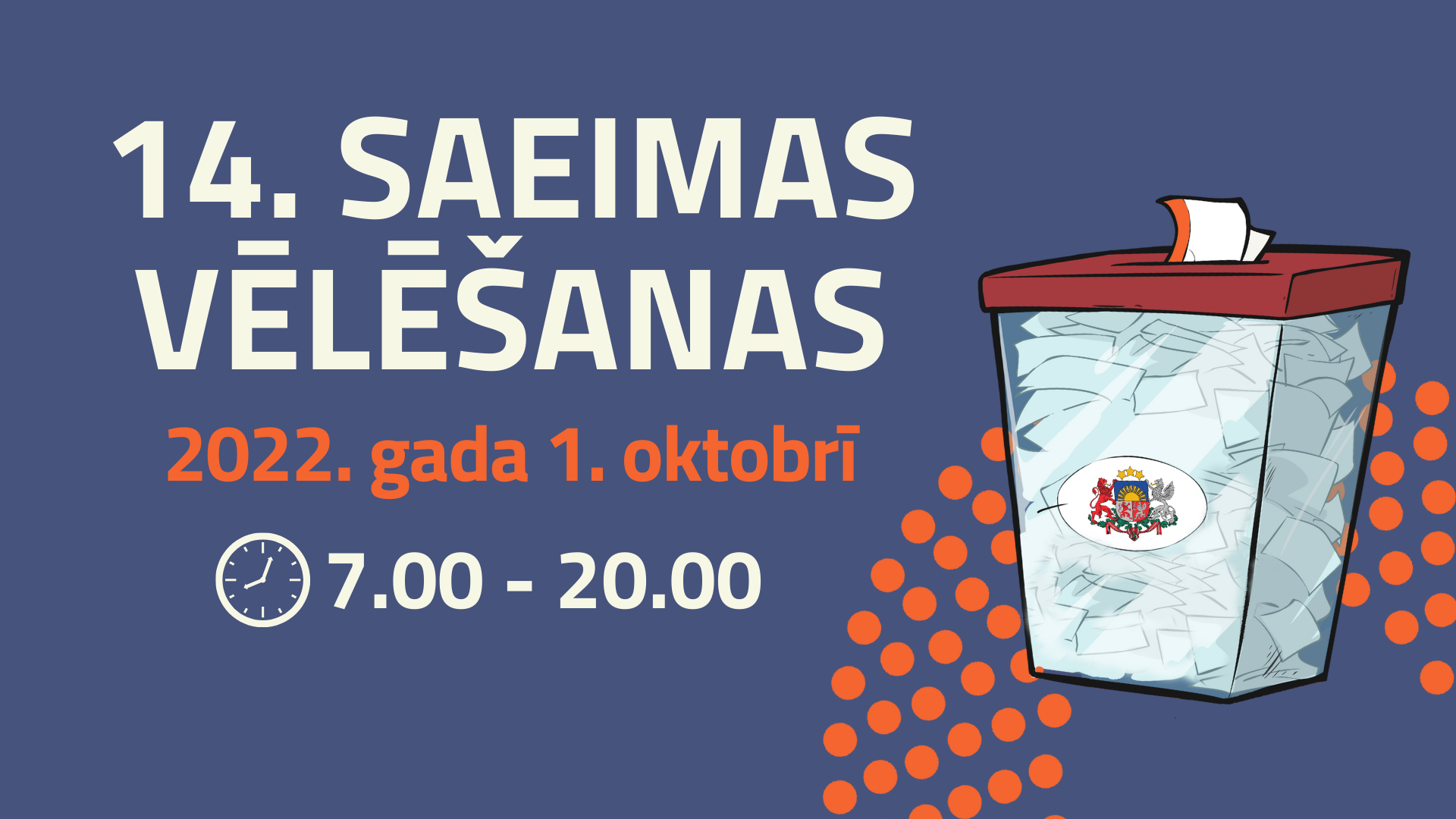